Educational Technology, Media, and Materials ProgramFY 2016 GPRA Performance Measures Briefing
Office of Special Education Programs
April 13, 2017
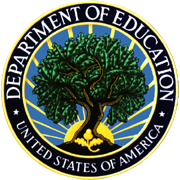 Briefing Objectives
Enhance awareness of the Program GPRA Performance Measures requirements 

Provide overview of processes used to support ETechM2 Program GPRA performance data--
Collection and information gathering
Analysis
Reporting
2
ETechM2 Program GPRA Performance Measures Requirements
3
Government Performance and Results Act (GPRA)
GPRA requires performance assessments of Government programs for purposes of assessing agency performance and improvement

The Office of Management and Budget, together with the Federal agencies, determines how programs will be assessed

Congress use program performance assessment data to justify program funding
4
ETechM2 Program Goals and Objectives
Program Goal:  To promote the development, demonstration, and use of ETechM2 program products and services to improve results for infants, toddlers, children, and youth with disabilities
Objective 1: Improve the quality of Educational Technology, Media, and Materials projects.
Objective 2: Improve projects’ understanding of the expectations for this year’s GPRA reporting process.
5
ETechM2 Program Measures
Measure 1: The percentage of Educational Technology,  Media, and Materials Program products and services judged to be of high quality by an independent review panel of experts qualified to review the substantive content of the products and services (Annual measure)

Measure 2: The percentage of Educational Technology, Media, and Materials Program products and services judged by an independent review panel of qualified experts to be of high relevance to improving outcomes of infants, toddlers, children and youth with disabilities (Annual Measure)

Measure 3: The percentage of Educational Technology,  Media, and Materials Program products and services judged by an independent review panel of qualified experts to be useful in improving results for infants, toddlers, children and youth with disabilities (Annual Measure)
6
Development, demonstration, and use of--
Project products and services –
A product is a piece of work, in tangible or electronic form developed and disseminated by an OSEP-funded project to inform a specific audience on a topic relevant to improvement of outcomes for children with disabilities. 

A service is work performed by an OSEP-funded project to provide information or assistance to a specific audience on a topic relevant to the improvement of outcomes for children with disabilities.
7
ETechM2 Program Performance Measures Criteria
Measure 1: The percentage of Educational Technology,  Media, and Materials Program products and services judged to be of high quality by an independent review panel of experts qualified to review the substantive content of the products and services.
Substance - Does the product content or the content delivered through the service reflect evidence of conceptual soundness and quality, grounded in recent scientific evidence, legislation, policy, or accepted professional practice? 

Communication - Is the product content or the content delivered through the service presented in such a way so as to be clearly understood, as evidenced by being well-organized, free of editorial errors and appropriately formatted?
8
Performance Measures (cont’d)
Measure 2:  The percentage of Educational Technology, Media, and Materials Program products and services judged by an independent review panel of qualified experts to be of high relevance to improving outcomes of infants, toddlers, children and youth with disabilities. 

Need - Does the product content or the content delivered through the service attempt to solve an important problem or critical issue?

Pertinence - Does the product content or the content delivered through the service tie directly to a problem or issue recognized as important by the target audience(s)? 

Reach – To what extent is the product content or the content delivered through the service applicable to diverse segments of the target audience(s)?
9
Performance Measures (cont’d)
Measure 3:The percentage of Educational Technology,  Media, and Materials Program products and services judged by an independent review panel of qualified experts to be useful in improving results for infants, toddlers, children and youth with disabilities.

Ease – Does the product content or the content delivered through the service address a problem or issue in an easily understood way, with directions or guidance regarding how the content can be used to address the  problem or issue?

Suitability - Does the product or service provide the target audience(s) with information or resources that an can be used again or in different ways to address the problem or issue?
10
Performance Measures (cont’d)
There are additional measures specifically for our (327) accessible educational materials (AEM) projects, (327C) Media Description projects and (327E) National Instructional Materials Access Center:
Measure 4: The federal cost per unit of accessible educational materials funded by the Educational Technology, Media, and Materials Program. 
Measure 5: The federal cost per unit of video description funded by the Educational Technology, Media, and Materials Program.   
Measure 6: The Federal Cost Per Unit of Accessible Educational Materials from the NIMAC funded by the Educational Technology, Media, and Materials Program.
11
Performance Measures (cont’d)
The cost measures are not reported in the APR, but collected though request via email from the OSEP Project Officer.
12
Overview of data collection, analysis, and reporting processes
13
Collection Methodology
The Study Group (TSG) - OSEP’s technical support contractor - coordinates data collection, analysis, and reporting 

Product and Service descriptions and supporting materials are requested
14
[Speaker Notes: Edited.]
Collection Methodology (cont’d)
Sample Selection (Annual Measures – QRU) 
Constitutes a census of all-- 
ETechM2 program Media Services and all other 84.327 grants receiving funds in FY 2016

Does not include grants in the first year of operation.
15
Collection Methodology (cont’d)
One data request to Media Services grants
New Media Product Description Guide
Video clips

Two data requests to all other 84.327 grants
List of FY2016 new products and services
Description Guides for one randomly selected new product and new service
16
[Speaker Notes: For the 84.327 grants (not Media Services grants), TSG first asks for a list of up to 10 new products and 10 new services released in FY2016. TSG randomly selects one item from each list. These are the new product and new services that will be reviewed. When developing your lists, remember:

You don’t have to include 10 new products or services. 10 is just the maximum. Focus on listing the major products and services you released for the first time on FY2016.

Examples of products include: software or hardware products, journal or informational articles, research reports, booklets, pamphlets (not marketing brochures about your project), web-based instructional materials, manuals, DVDs, CDs, multi-media kits or modules, PowerPoint presentations.

Examples of services include conducting training or technical assistance, providing captioning, video description, Braille, or other accessible formatting of text or media, leading and convening informational meetings, responding to inquiries from a targeted population.

For the purpose of this performance measurement review process, maintaining a website is not considered to be either a product or a service.]
Description Guides
Guides are the primary source of information for the GPRA review 

Complete, detailed, and clearly written guides make it easier for panelists to rate product/service QRU accurately

Please consult tips for completing description guides provided by TSG
17
[Speaker Notes: The Media Product, New Product, and New Service Description Guides are very important to the GPRA review process. They need your time and attention.

The guides are the primary source of information consulted by the expert review panels in making their QRU ratings. 

Although you have the option to submit supporting materials along with each guide, the panelists are not required to read through these materials in their entirety. 

Projects that submit complete, detailed, and clear guides make it easier for the expert review panels to rate product and service quality, relevance, and usefulness. If the guides are incomplete, you cannot expect that panelists will spend substantial amounts of time seeking out the information they need from your supporting materials. 

TSG has developed a set of tips for completing the guides that can be helpful. You have, or will, receive a copy to consult when developing your guide(s). 

Keep in mind that TSG staff are always willing to have a conversation with you about this task and to review a draft of your response.]
Data Analysis
ETechM2 Stakeholder Expert Panel 
Technology and media researchers
Program administrators
Technical assistance providers

Science Expert Panel 
Special education researchers
Policy 
Evidence-based practice
18
Data Analysis (cont’d)
Assessment of products/services –
Panelists rate products/services against each criterion for high quality, relevance and usefulness using a 4-point scale ranging from very  low to very high
	Products and services identified as-- 	
Evidence-based….review for quality conducted by the Science Expert Panel
Policy-based…..review for quality conducted by the 
			Stakeholder Expert Panel
All products and services reviewed for relevance and usefulness by the Stakeholder Expert Panel

Ratings of 6 or higher across the criteria are deemed of high quality, relevance, and usefulness
19
GPRA Data Reporting
20
ETechM2 Program PerformanceGPRA Data Reporting
TSG completes data collection, analysis, and submit a draft FY 2016 data to OSEP

OSEP submits FY 2016 data to ED’s Office of Planning, Evaluation and Policy Development (OPEPD-Budget Services)

OPEPD submits FY 2016 data to Office of Management and Budget (OMB)

OMB issues GPRA performance data to Congress and public
21
QUESTIONS????
22
Note of Thanks
Educational Technology, Media, and Materials Program Project Officers and Directors 

Dr. Patricia Gonzalez, COR, OSEP

The Study Group, Dr. Patti Bourexis or Mr. Larry Law (StudygroupETM2@aol.com)
23